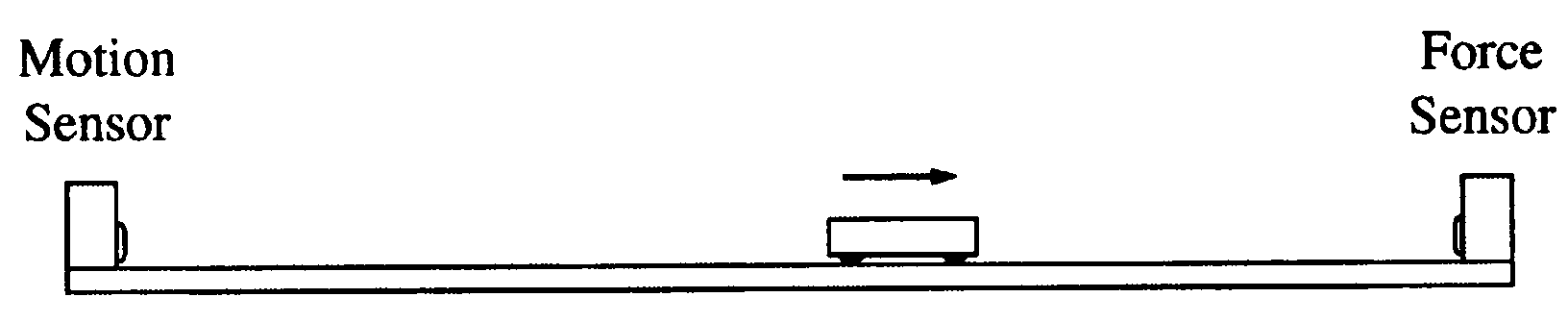 Mech 1. 
A motion sensor and a force sensor record the motion of a cart along a track, as shown above. The cart is given a push so that it moves toward the force sensor and then collides with it. The two sensors record the values shown in the following graphs.
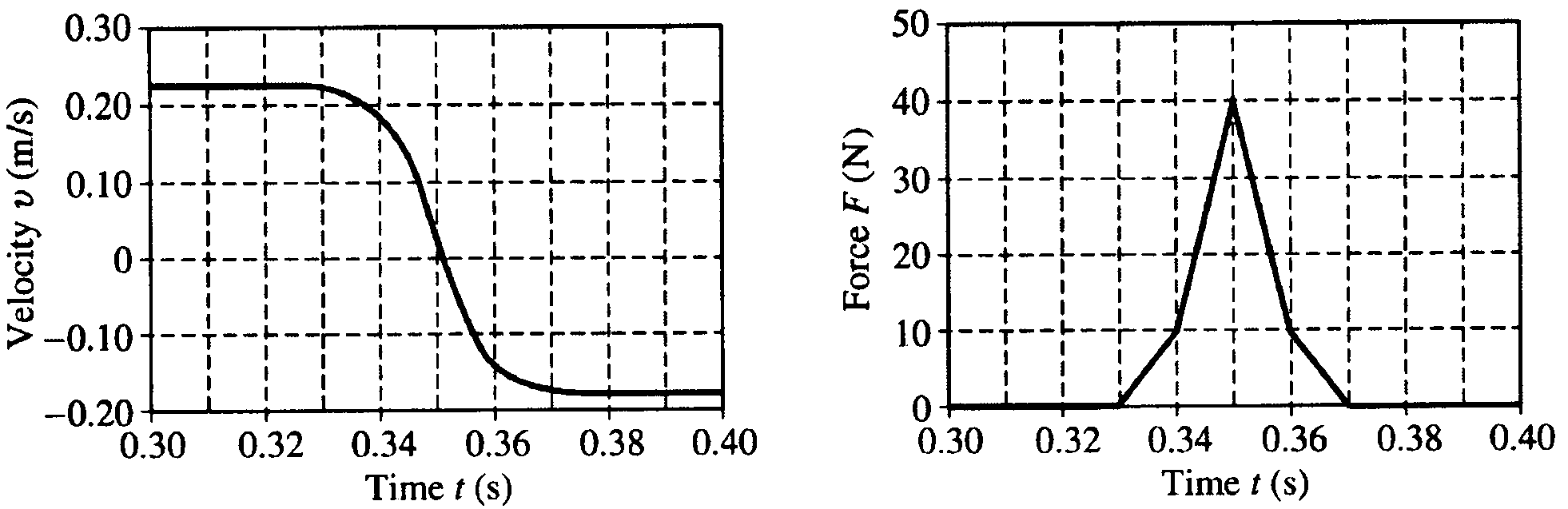 1 point - For obtaining time interval (Dt)
1 point - For obtaining initial velocity (vi)
1 point - For obtaining final velocity (vf)
1 point - For obtaining change in velocity (Dv)
1 point - For correct substitution
1 point - For showing deceleration
(a) Determine the cart's average acceleration between t = 0.33 s and t = 0.37 s.
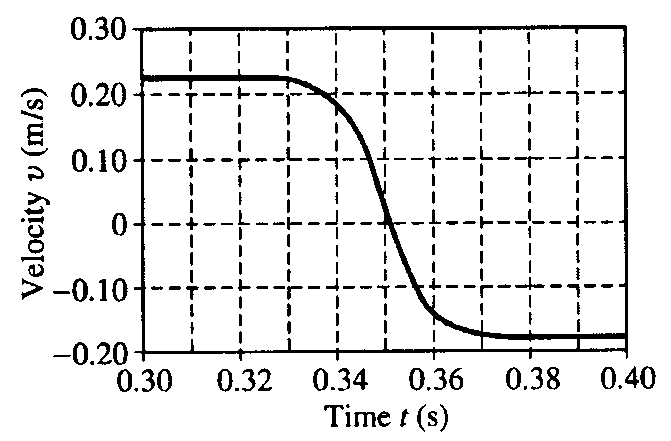 1 point - Area under curve represents change in momentum
1 point - For correct answer
1 point - For correct units
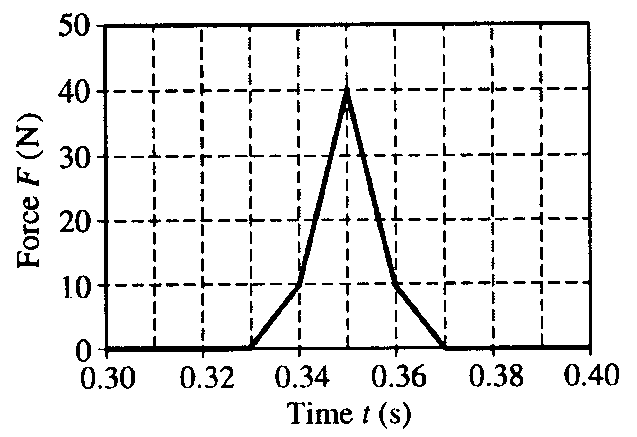 (b) Determine the magnitude of the change in the cart's momentum during the collision.
1 point - For correct equation
1 point - For correct answer
(c) Determine the mass of the cart.
1 point - For energy statement
1 point - For expression for kinetic energy
1 point - For correct substitution
1 point - For correct answer
(d) Determine the energy lost in the collision between the force sensor and the cart.